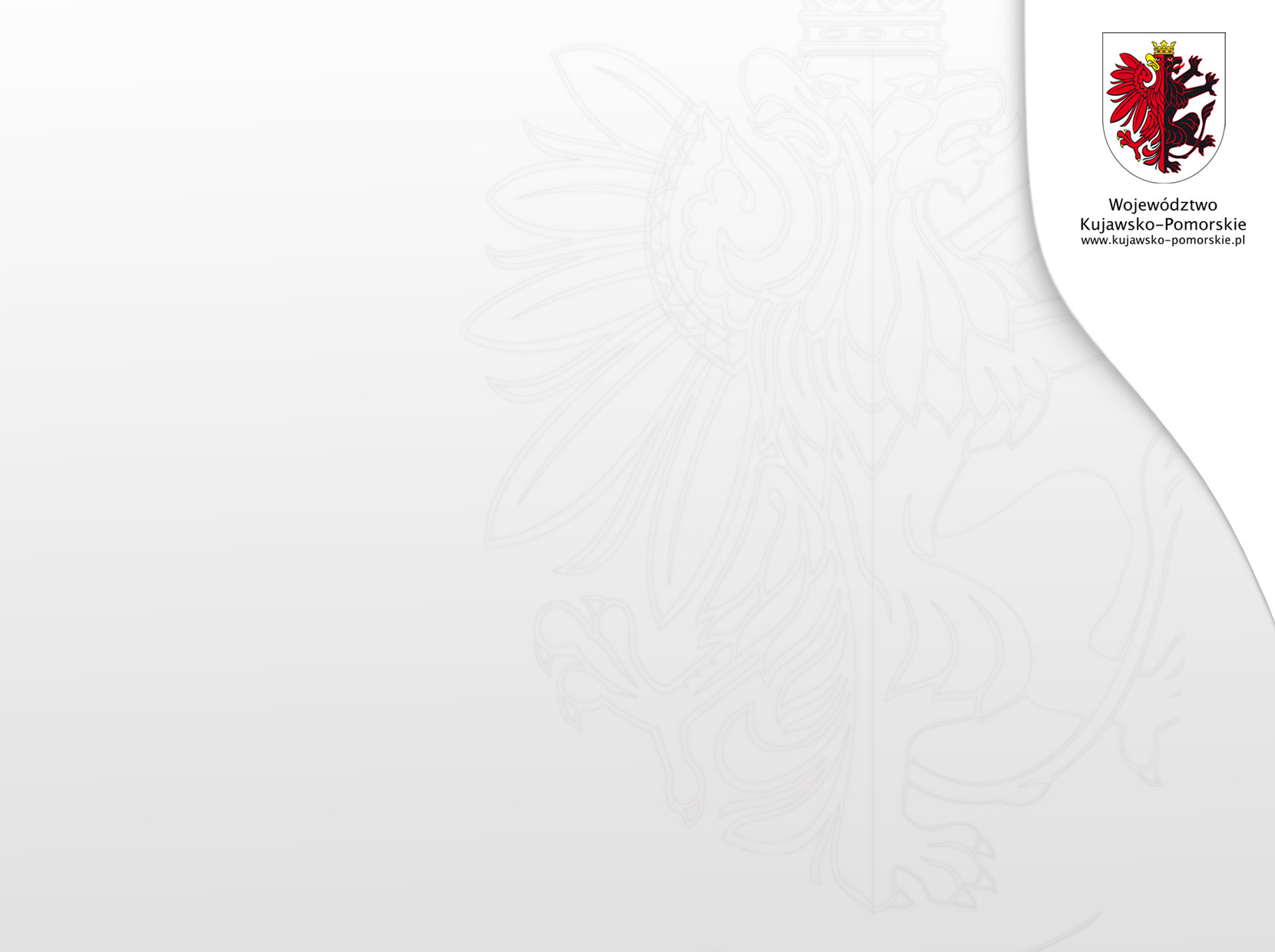 SPRAWOZDANIE Z REALIZACJI ROCZNEGO I WIELOLETNIEGO PROGRAMU WSPÓŁPRACY SAMORZĄDU WOJEWÓDZTWA KUJAWSKO-POMORSKIEGO Z ORGANIZACJAMI POZARZĄDOWYMI ZA ROK 2017
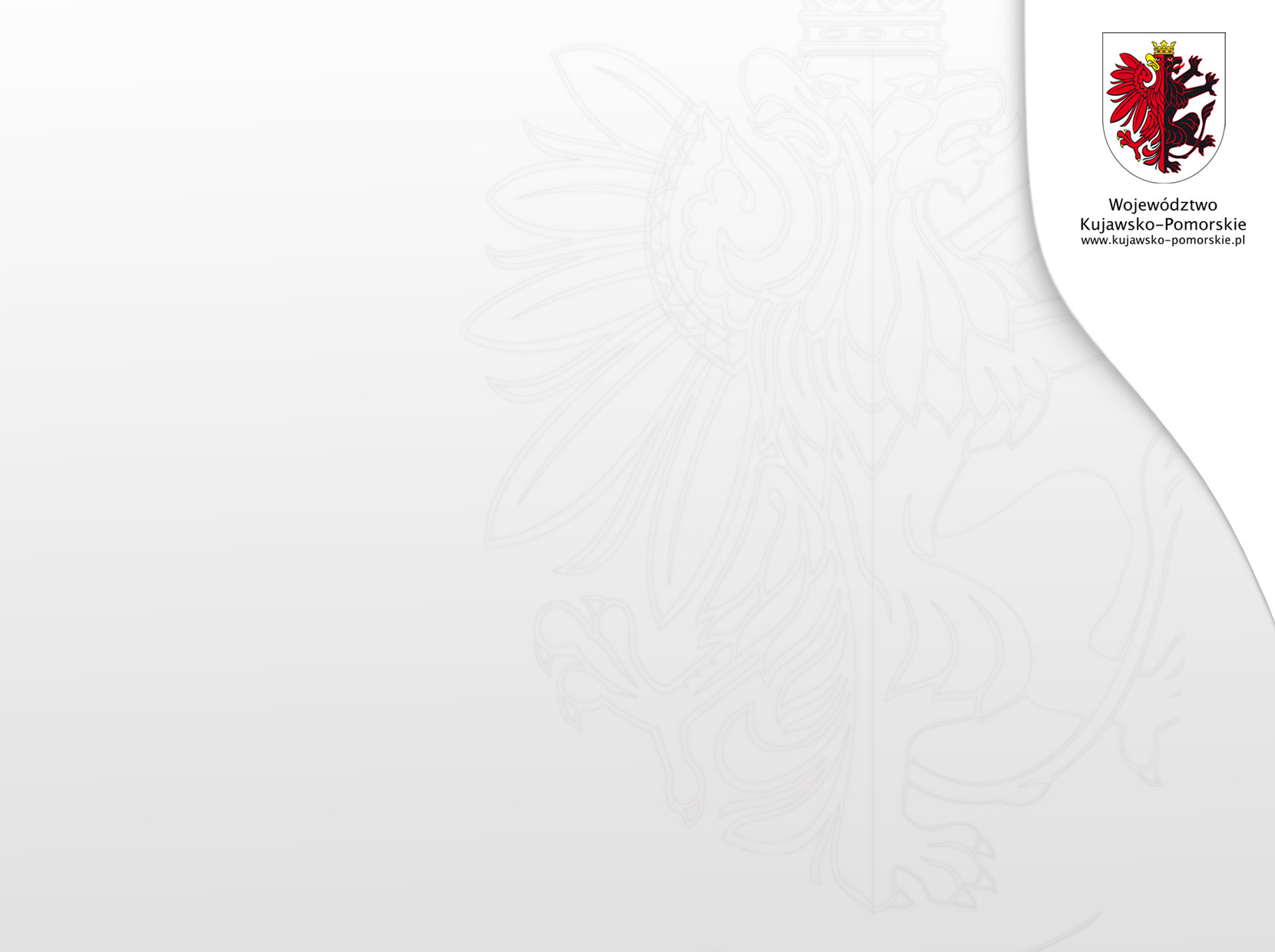 Program współpracywojewództwa kujawsko-pomorskiego z organizacjami pozarządowymi na rok 2017 został przyjęty uchwałą XXVII/463/16 Sejmiku Województwa Kujawsko-Pomorskiego z dnia 28 listoapda 2016 r. Natomiast Wieloletni program współpracy samorządu województwa kujawsko-pomorskiego z organizacjami pozarządowymi na lata 2016-2020 uchwałą  XIV/291/15 Sejmiku Województwa Kujawsko-Pomorskiego z dnia 23 listopada 2015 r.
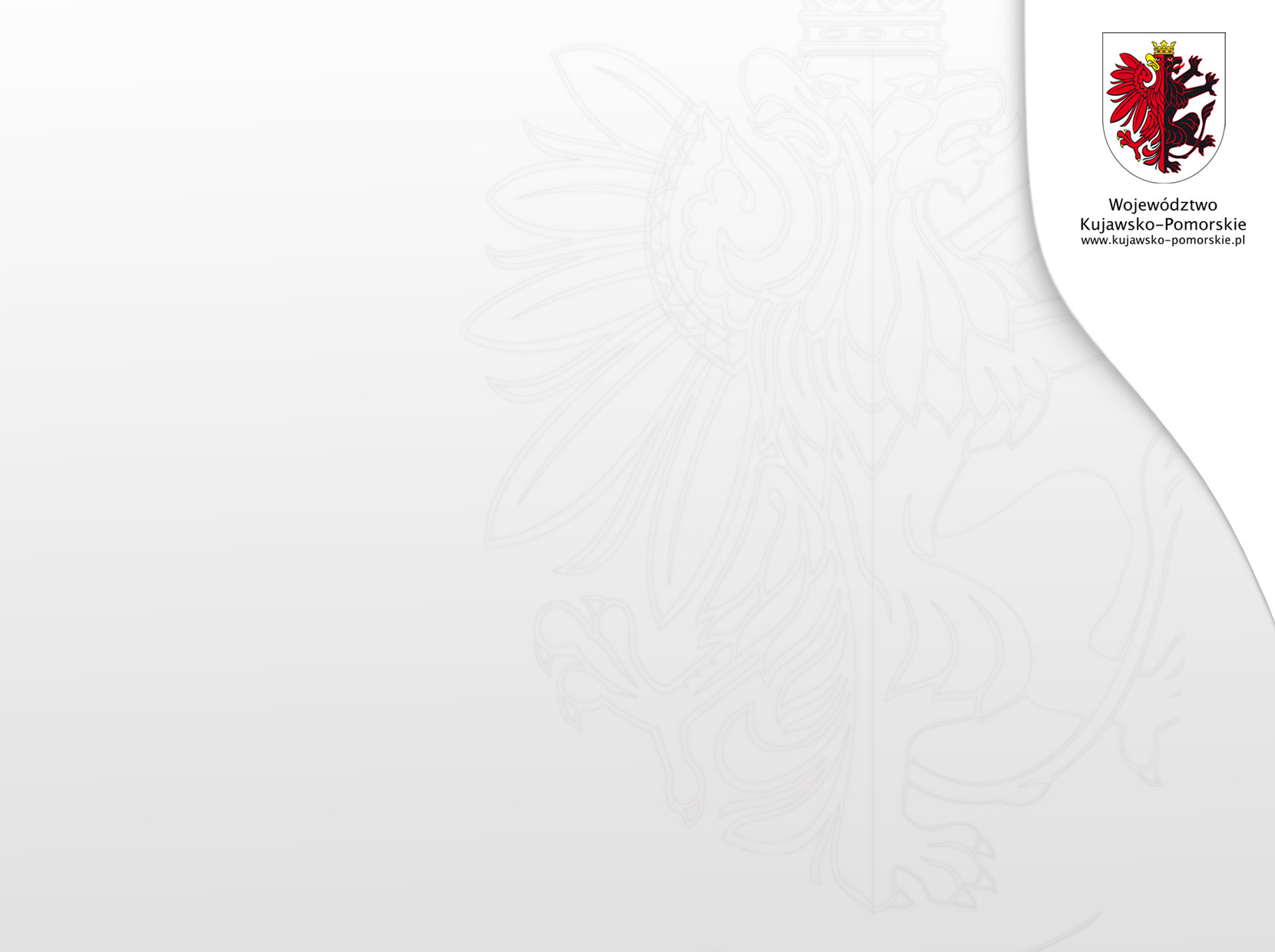 Współpraca Województwa z organizacjami pozarządowymi odbywa się na dwóch płaszczyznach:finansowej i pozafinansowej
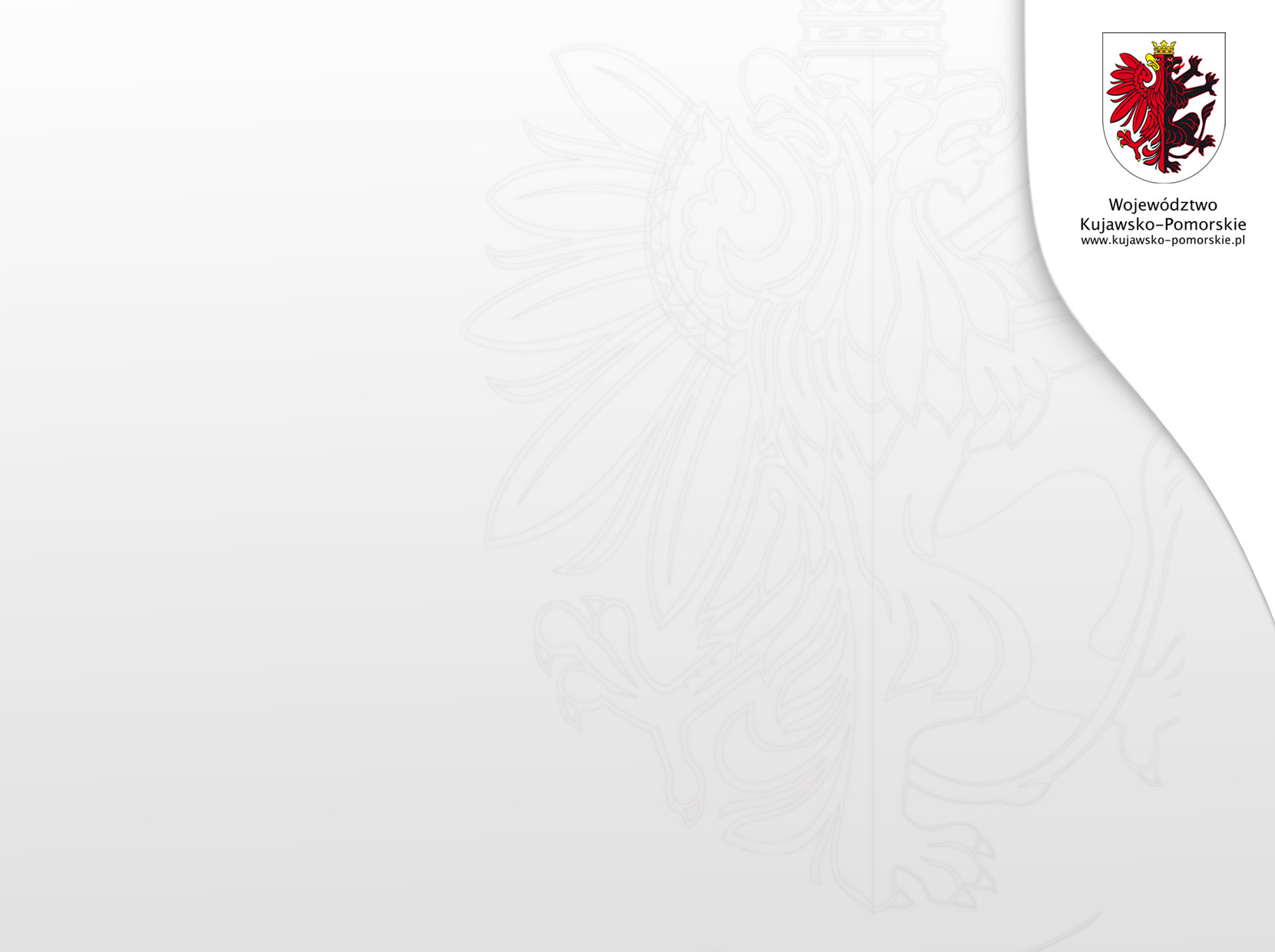 Współpraca finansowa polega przede wszystkim na zlecaniu zadań publicznych organizacjom pozarządowym wraz z udzielaniem dotacji w formie otwartych konkursów ofert, w trybie ustawy z dnia 24 kwietnia 2003 r. o działalności pożytku publicznego i o wolontariacie (Dz. U. z 2018 r. poz.450)
W 2017 r. Zarząd Województwa ogłosił 28 otwartych konkursów ofert (1 został unieważniony), które dotyczyły 8 obszarów tematycznych
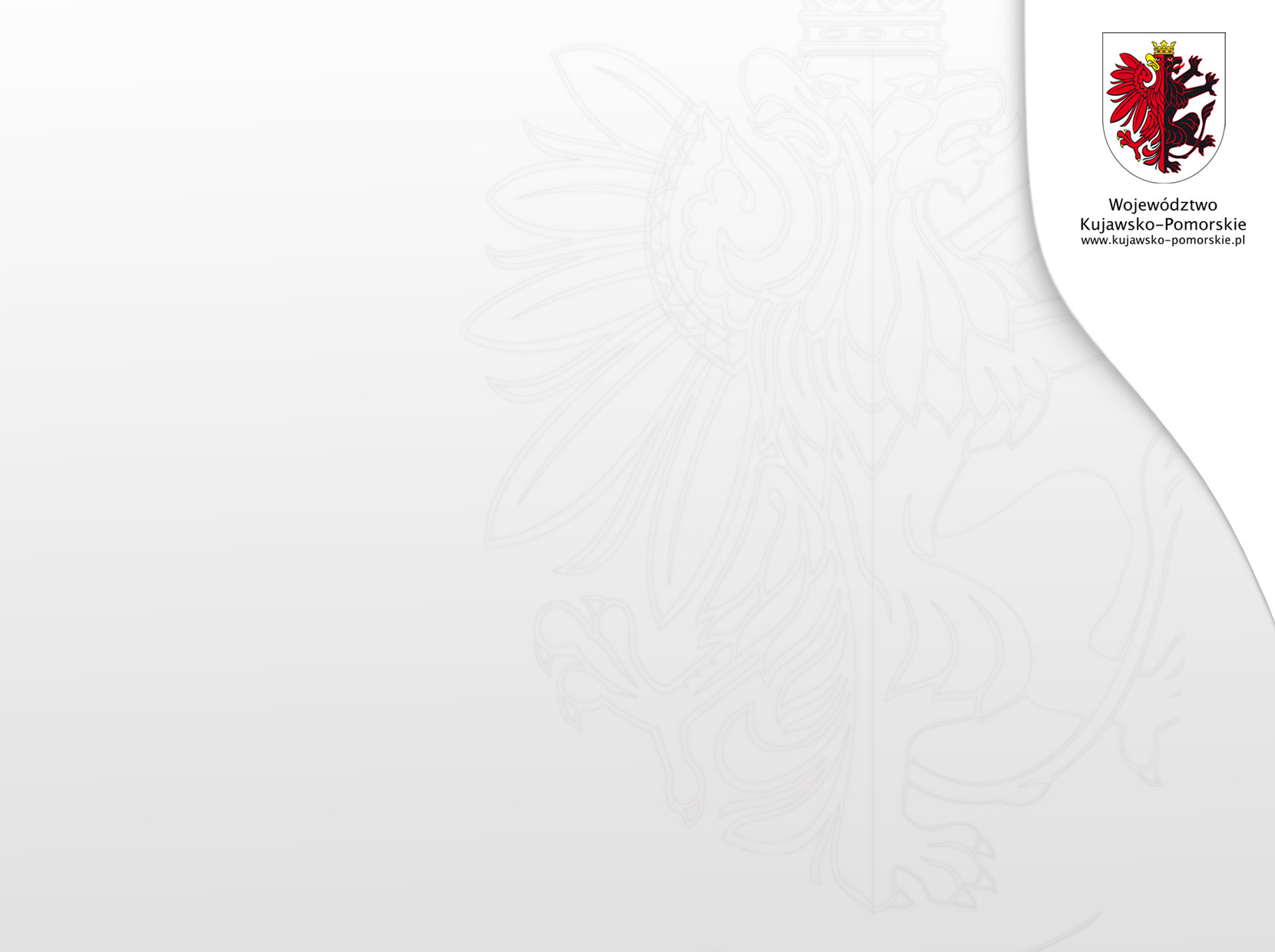 W konkursach złożono łącznie 952 ofertyDofinansowanie otrzymało łącznie 550 projektów, natomiast 549 projektów zostało zrealizowanych - w tym 4 zadania wieloletnie.
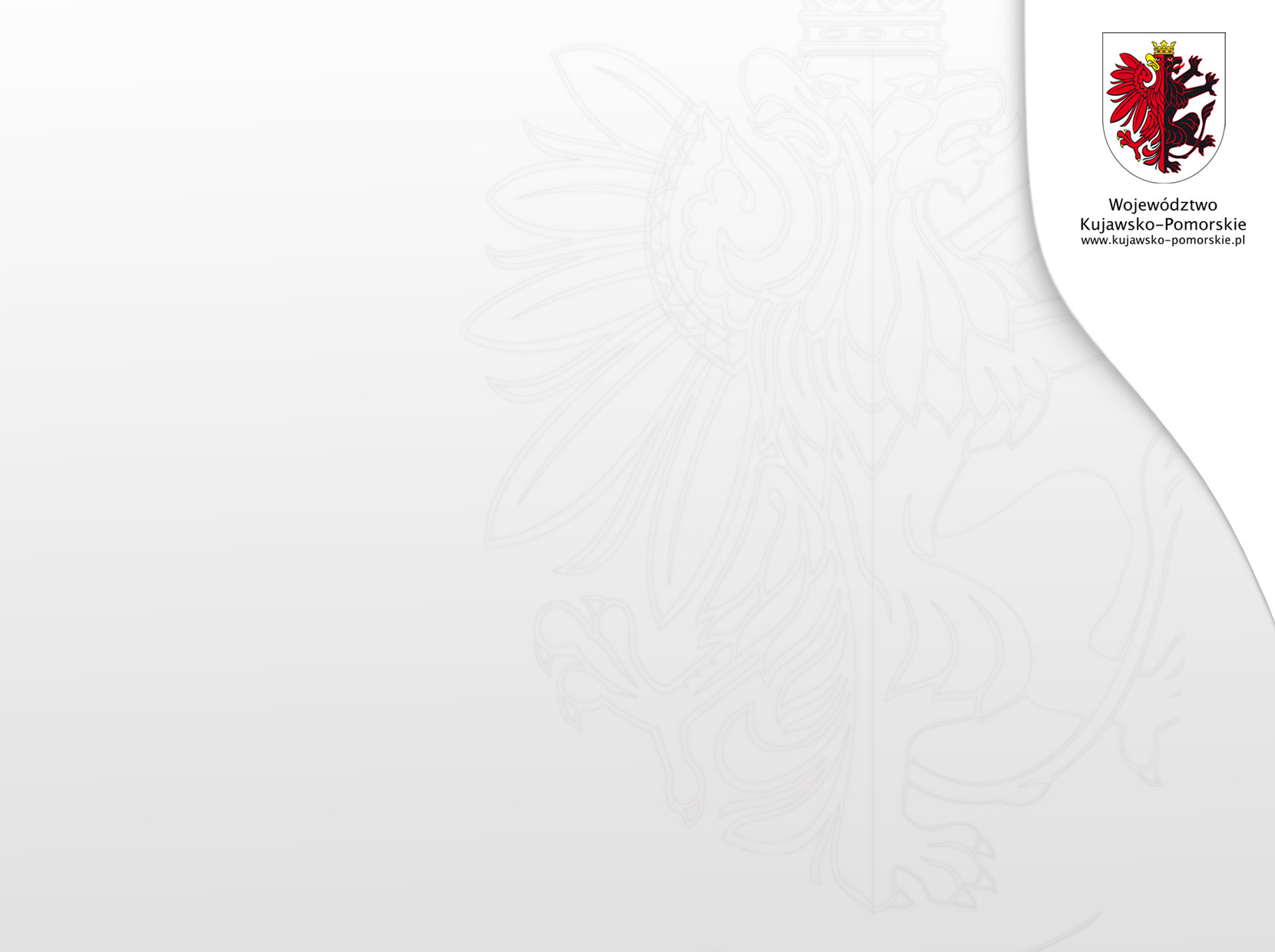 Łączna wartość środków wykorzystanychna realizację projektów w 2017 r. wyniosła w trybie konkursowym 6 730 272,07 zł na zadania wieloletnie 281 980,00 złw trybie pozakonkursowym 441 201,07 złłącznie 7 453 453,14 (w tym 339 413,23 zł ze środków PFRON)oraz 138 980,00 zł ze środków budżetu państwa.
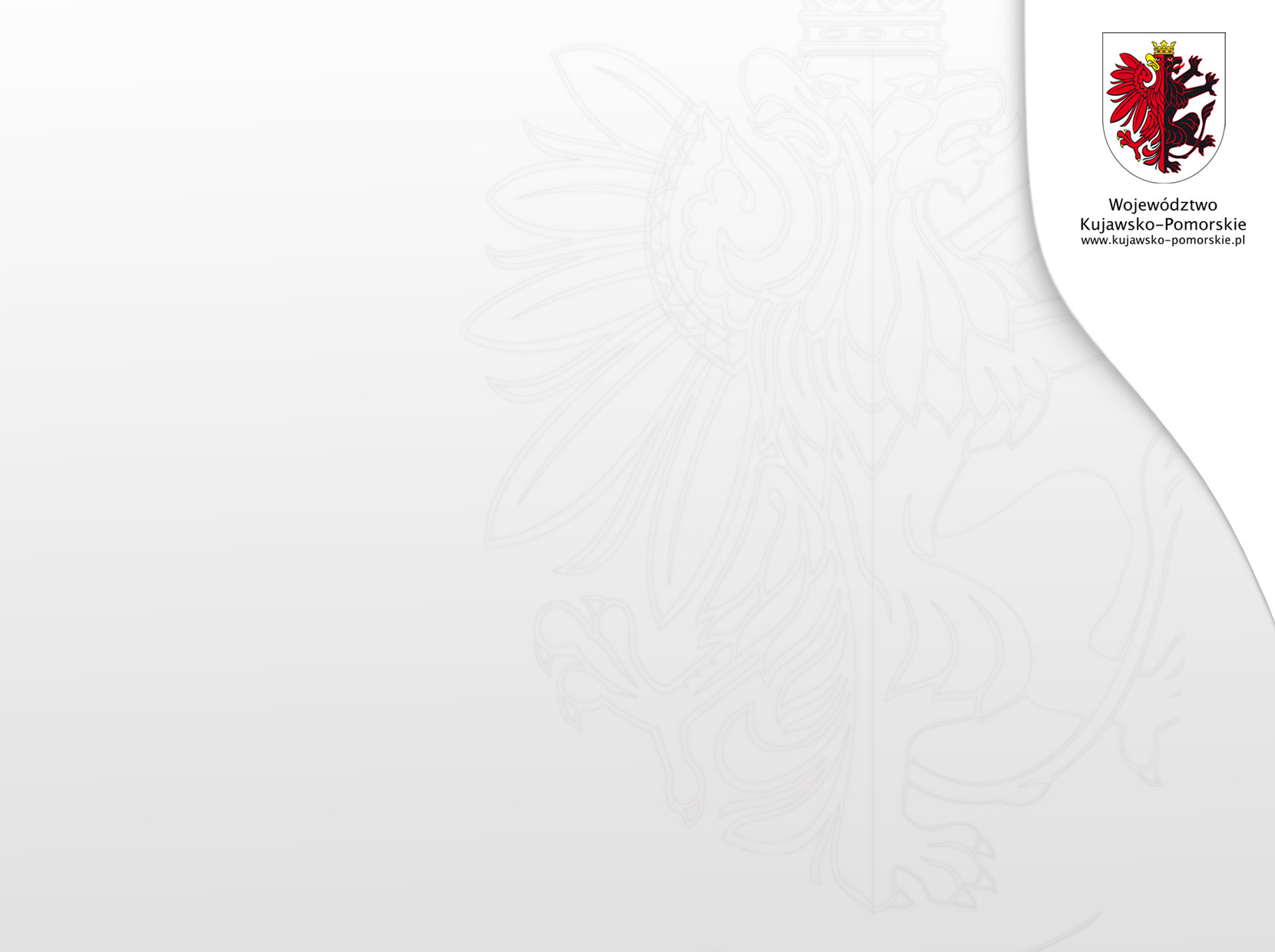 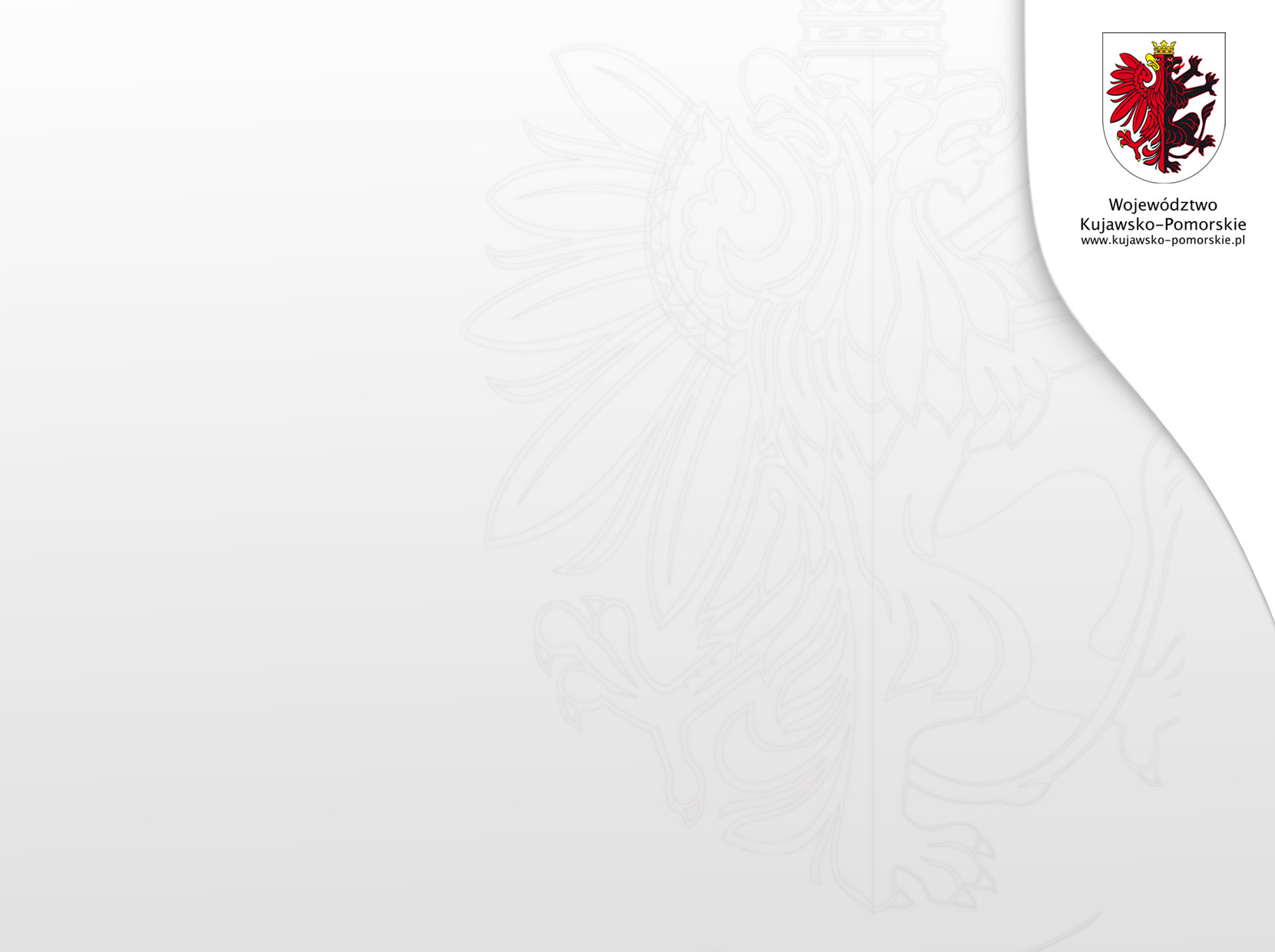 Tryb pozakonkursowy
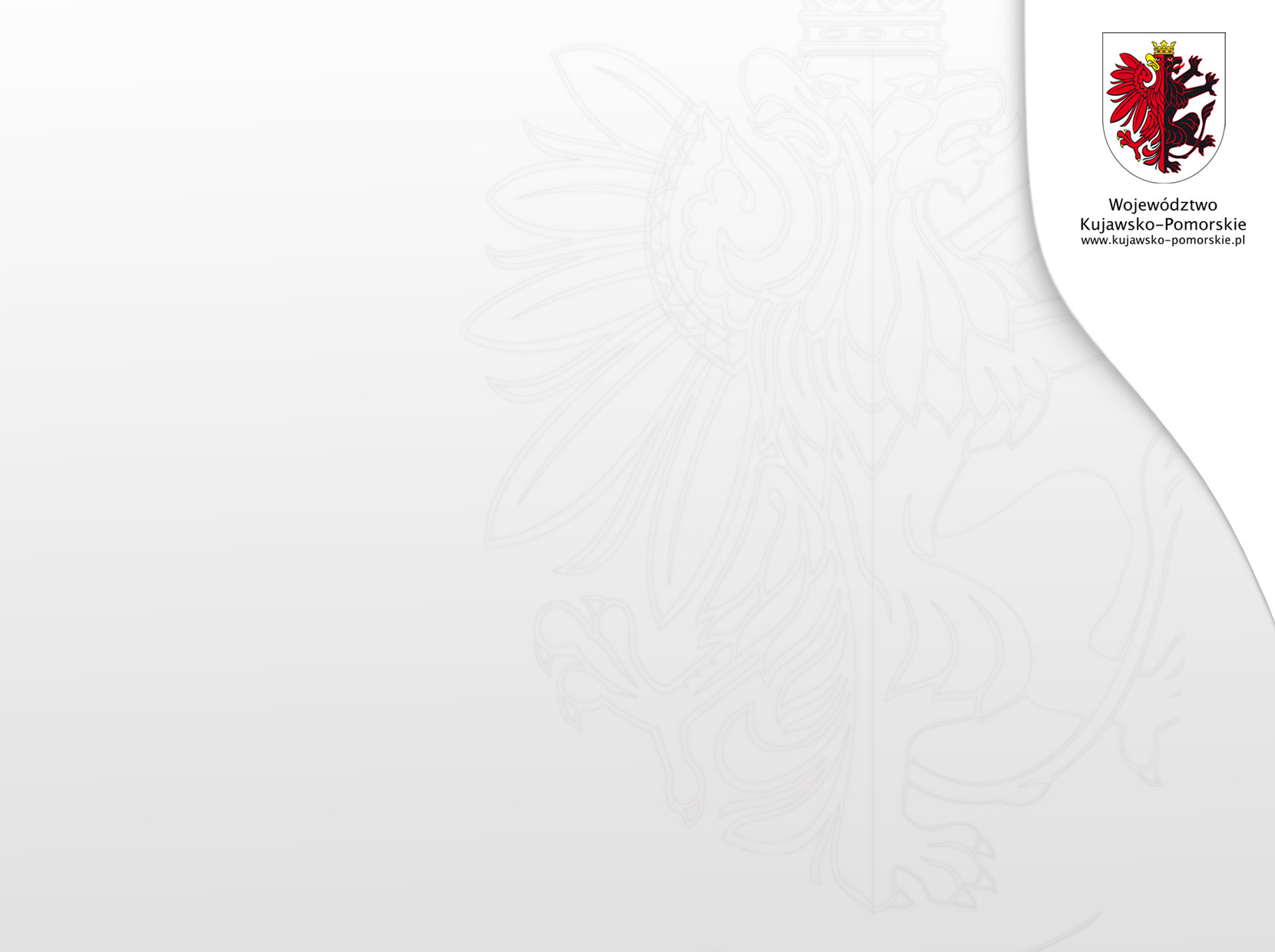 W trybie pozakonkursowym złożono łącznie 85 ofert z czego dofinansowanie otrzymało 67 projektów na łączną kwotę 446 195,42 zł. Organizacje zrealizowały 67 z ww.  projektów.
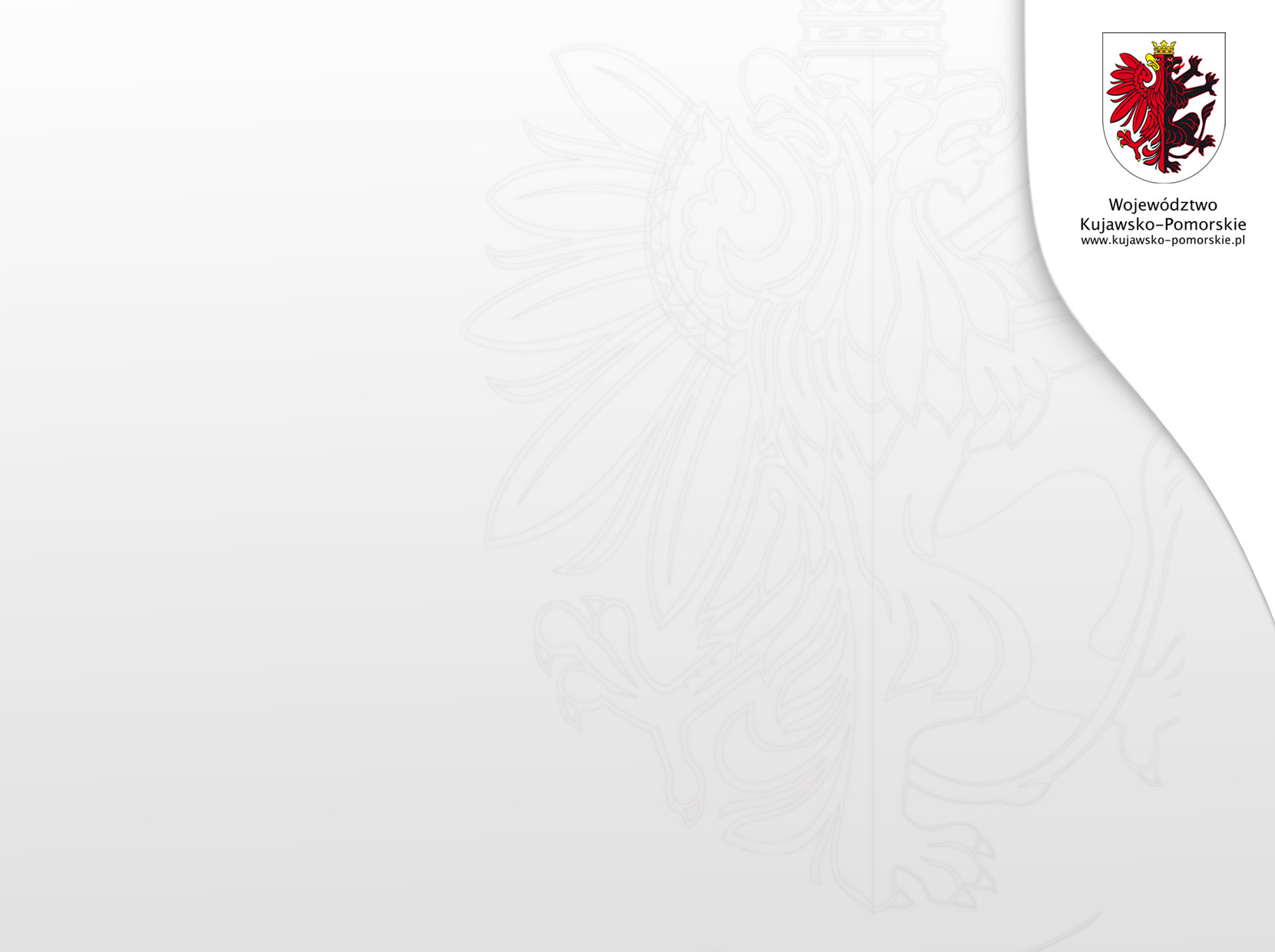 Skala dofinansowania w trybie pozakonkursowym w 2017 r. środki wykorzystane
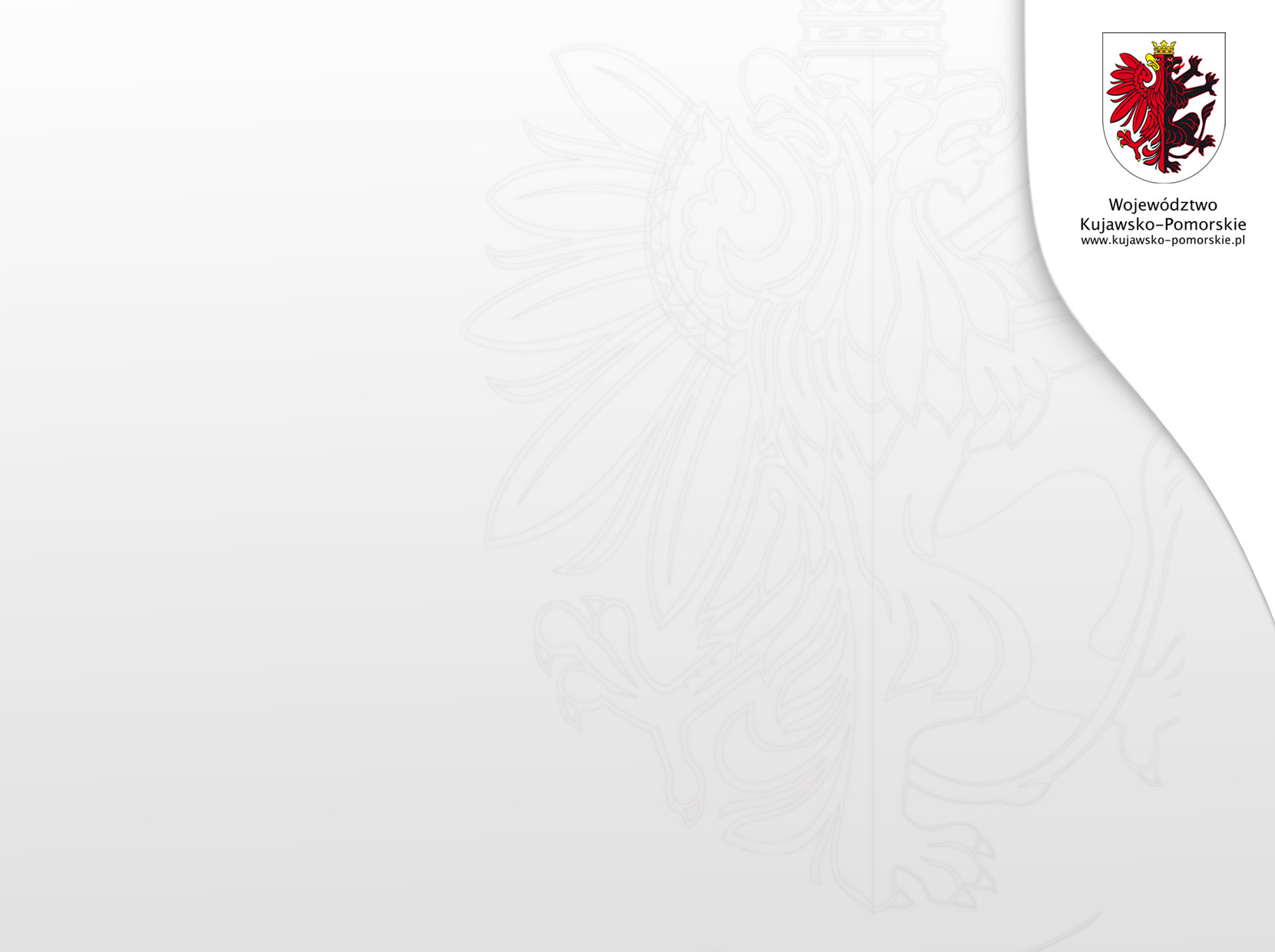 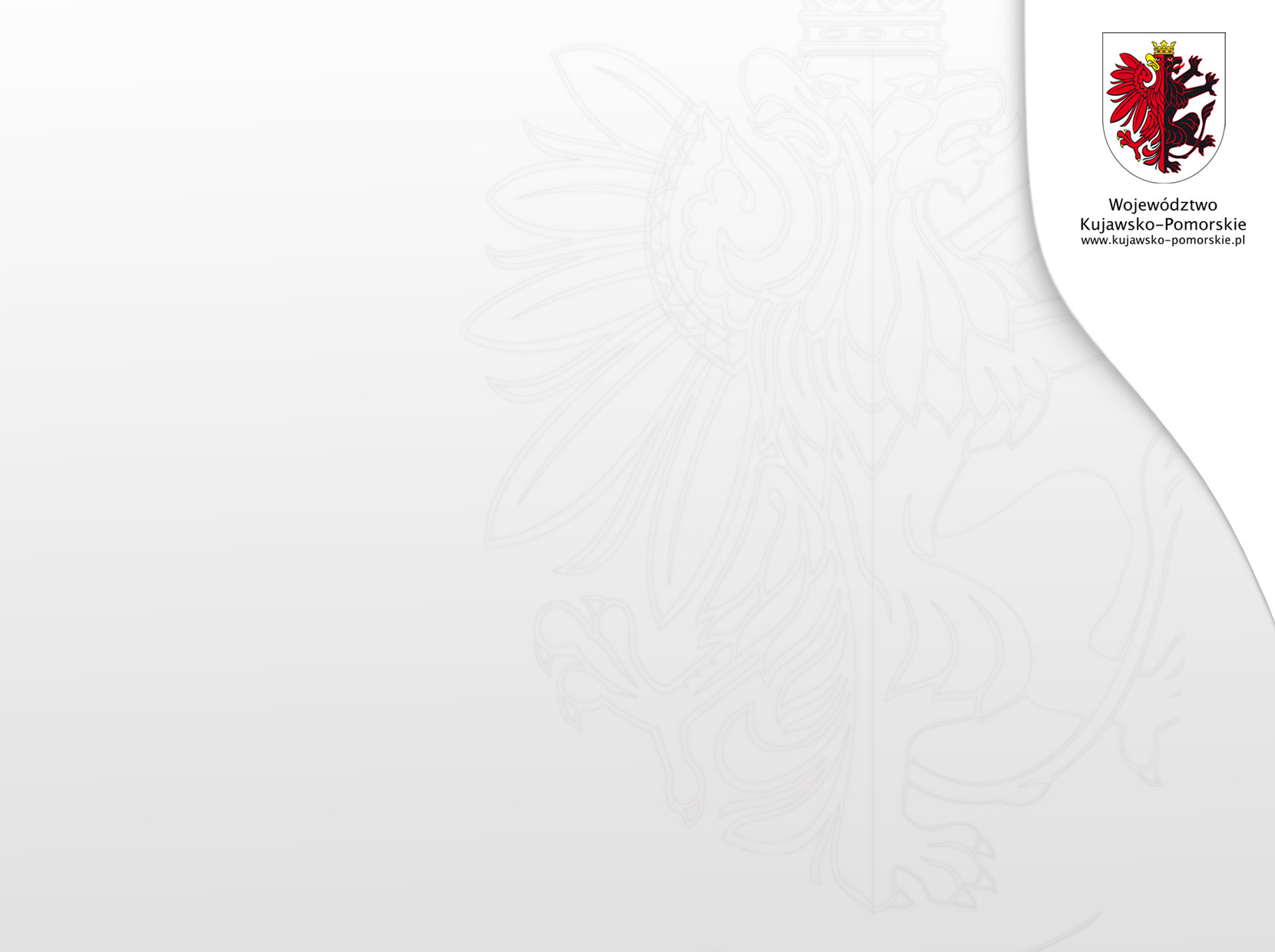 Wysokość wkładu własnego organizacji poniesionego na realizację projektów w 2017 r.
W roku 2013 kwota 10 400 612,41
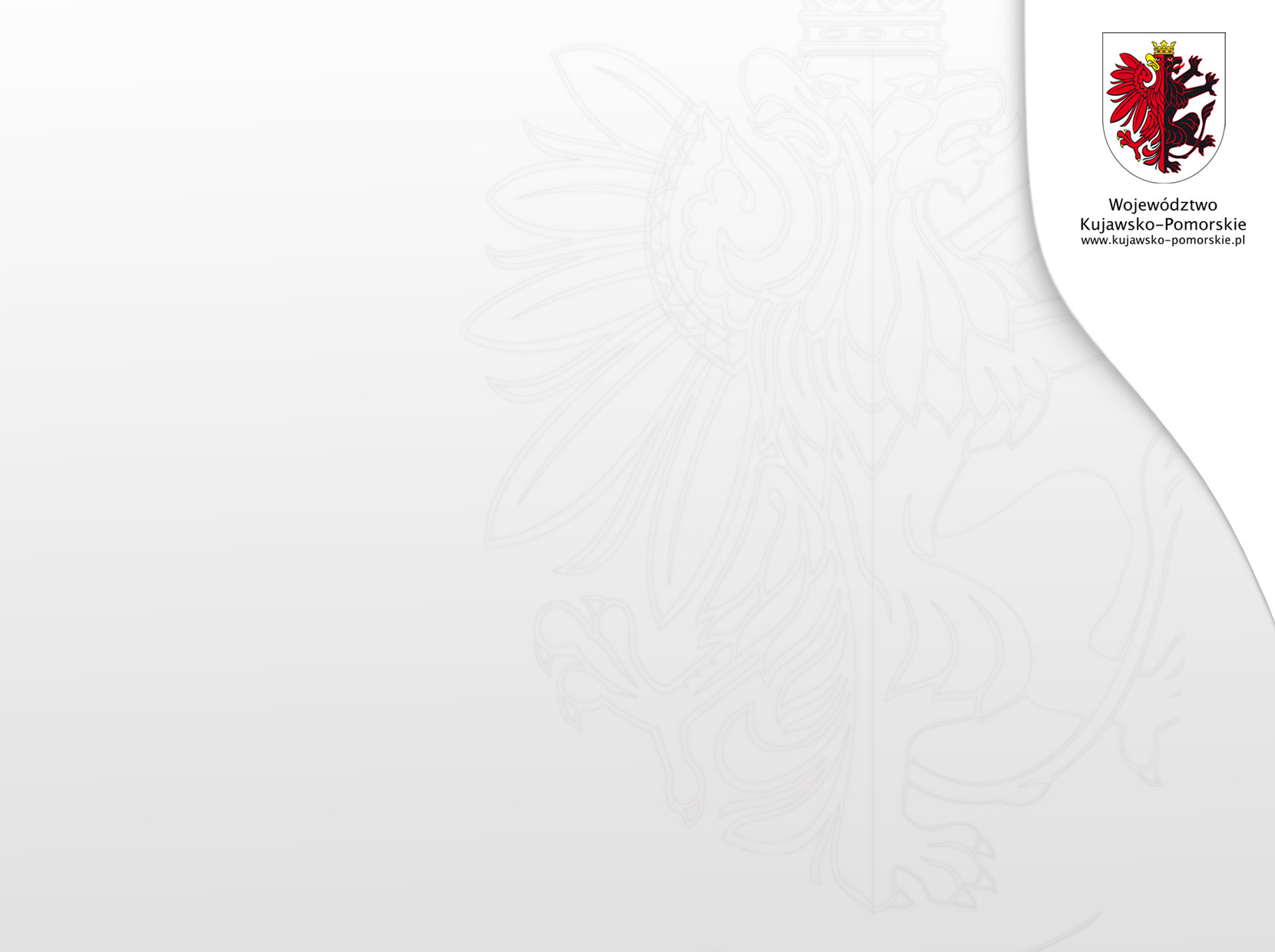 Środki UE

1) W ramach Regionalnego Programu Operacyjnego Województwa Kujawsko-Pomorskiego na lata 2014-2020, w 2017 roku dofinansowanie ze środków Unii Europejskiej przedstawiało się następująco:

 z Europejskiego Funduszu Rozwoju Regionalnego – zawarto  8 umów na łączną kwotę 18 790 386,00 zł;

- z Europejskiego Funduszu Społecznego - zawarto 73 umowy na łączną kwotę 129 295 936,56 zł.

2)  W ramach Programu Rozwoju Obszarów Wiejskich zawarto 6 umów, których łączna wartość wyniosła 633 455,00 zł, natomiast przekazano środki w wysokości 80 378,00 zł;

3) W ramach Programu Operacyjnego „Rybactwo i Morze” 2014-2020 zawarto 2 umowy na kwotę 184 269,78 zł, 

Łącznie ze środków UE w 2017 roku na rzecz organizacji pozarządowych Samorząd Województwa przekazał 148 904 047,34 zł.
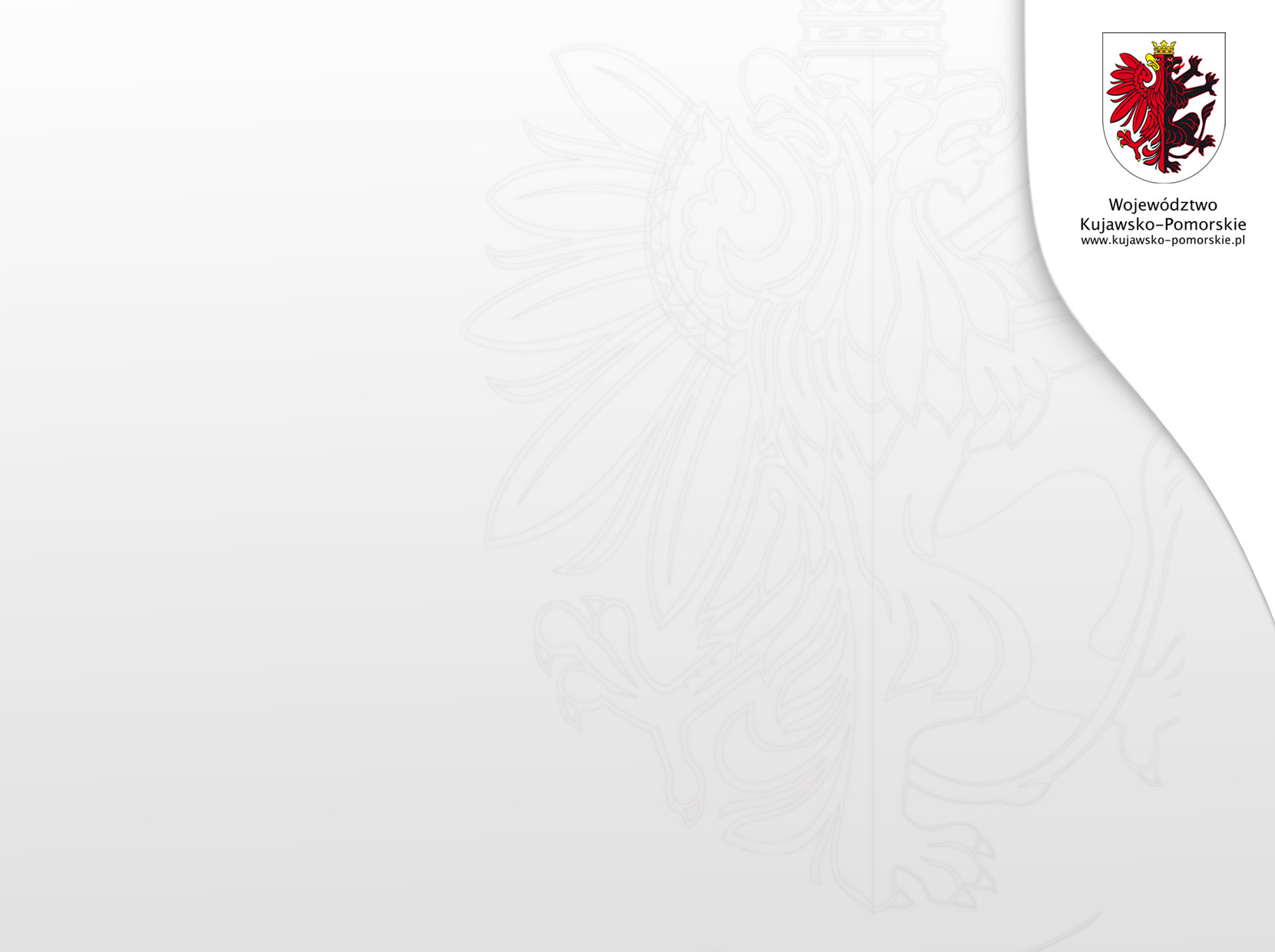 Współpraca o charakterze pozafinansowym Działania na rzecz trzeciego sektora realizowane przez  Biuro Współpracy  z Organizacjami Pozarządowymi i we współpracy z organizacjami pozarządowymi:- X edycja Konkursu „Rodzynki z pozarządówki” – Konkurs o nagrodę Marszałka Województwa – nagrodzenie  dobrych praktyk. W roku 2017 wyłoniono 12 laureatów Konkursu – gala odbyła się w Domu Zdrojowym w Ciechocinku;- XVIII Forum Organizacji  Pozarządowych Województwa Kujawsko-Pomorskiego –   w Forum wzięło udział ok. 100 osób z różnych organizacji –  oferta Wspólna Stowarzyszenia Terminus, Różowa Wstążeczka i Gineka z Bydgoszczy – zadanie zlecone, Forum odbyło się w  hotelu Wodnik w Bydgoszczy;- Doradztwo dla NGO z dziedziny prawa i rachunkowości – podczas  54 godzin doradztwa z pomocy skorzystały 33 podmioty (organizacje pozarządowe i grupy nieformalne, będące na etapie tworzenia stowarzyszenia lub fundacji);- Redagowanie i przesyłanie newslettra dla organizacji pozarządowych - ok. 1400 odbiorców; - Administrowanie podstrony internetowej  www.ngo.kujawsko-pomorskie.pl  działającej   w ramach portalu województwa oraz aktualizacja bazy organizacji pozarządowych  (na koniec   2017 r.  w bazie zarejestrowanych było ponad 1500 NGO). Tak podstrona,  jak i baza organizacji   pozarządowych jest prowadzona i moderowana z poziomu Biura Współpracy.
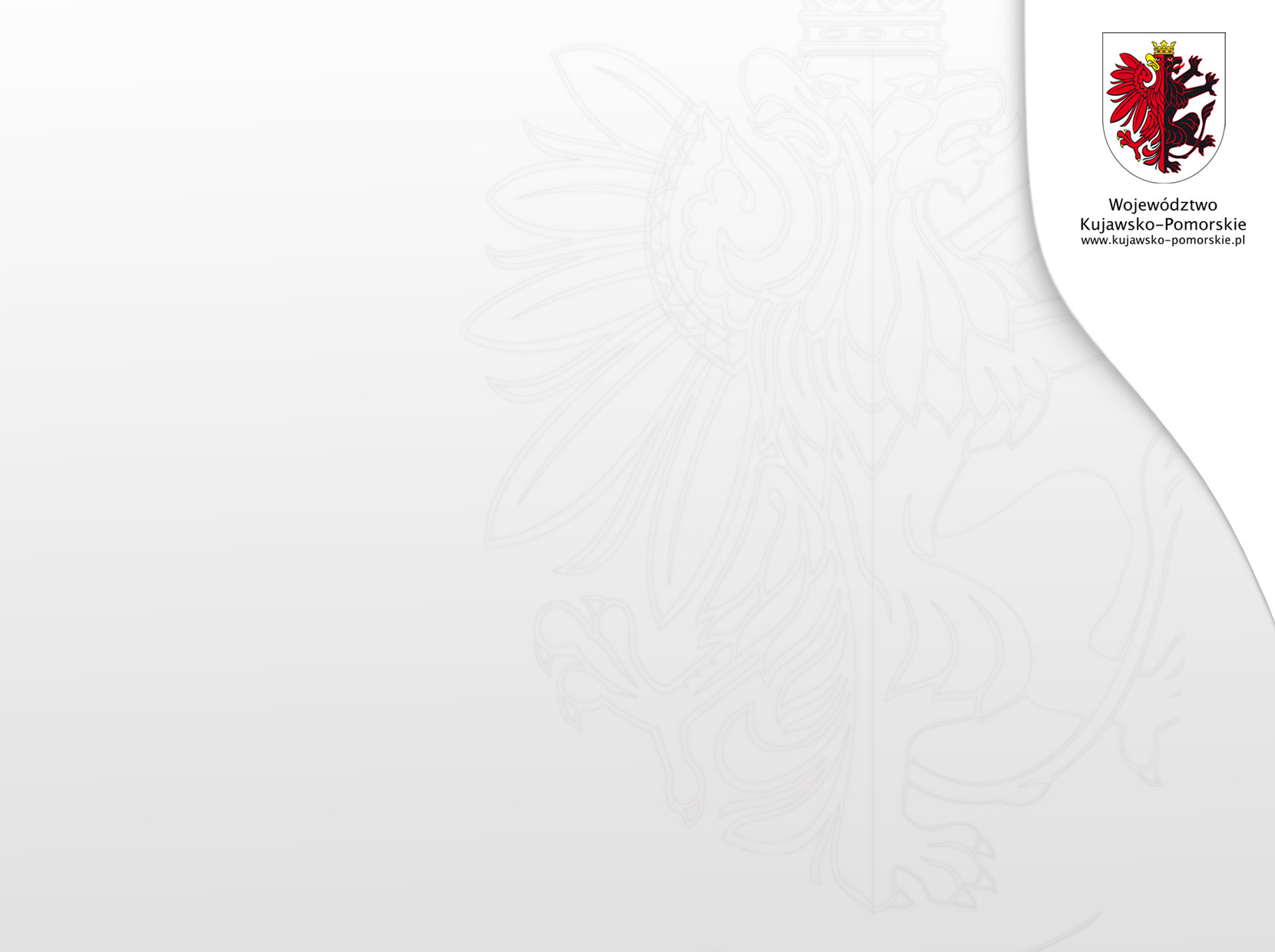 - Opracowanie i przeprowadzenie konsultacji społecznych rocznego programu współpracy z organizacjami pozarządowymi oraz współpraca przy konsultacjach innych dokumentów;-  Współpraca z Sejmikiem Organizacji Pozarządowych Województwa Kujawsko-Pomorskiego i Radą    Działalności Pożytku Publicznego Województwa Kujawsko-Pomorskiego oraz obsługa ich posiedzeń;- Obsługa i doskonalenie elektronicznego generatora ofert, umożliwiającego składanie ofert, generowanie umów i rozliczanie sprawozdań w trybie ustawy o działalności pożytku publicznego i o wolontariacie. Kolejne etapy zmian;-  Udział w pracach zespołu roboczego Kampanii filantropijnej z ramienia samorządu szczebla wojewódzkiego;- Udział w kapitule procesu certyfikacji pn. „Organizacja Sprawdzona” z ramienia samorządu szczebla wojewódzkiego;- Udział w kapitule konkursu pn. „Wolontariat w akcji”- realizowanym w ramach kujawsko-pomorskiego Forum Organizacji Pozarządowych ; - Prowadzenie kampanii 1% dla naszego regionu – uświadamianie o możliwości przekazania 1% podatku na rzecz OPP z regionu. Kampania rozpoczęła się w 2016 roku ale realizowana była głównie w pierwszym kwartale 2017 roku (kampania radio PIK, plakaty i ulotki) i ponownie została uruchomiona w grudniu 2017 roku. Głównym elementem grudniowej odsłony kampanii było przystąpienie do programu „Wspieraj lokalnie” w ramach którego stworzony został darmowy program komputerowy, umożliwiający przekazanie 1% podatku organizacjom z województwa kujawsko-pomorskiego;
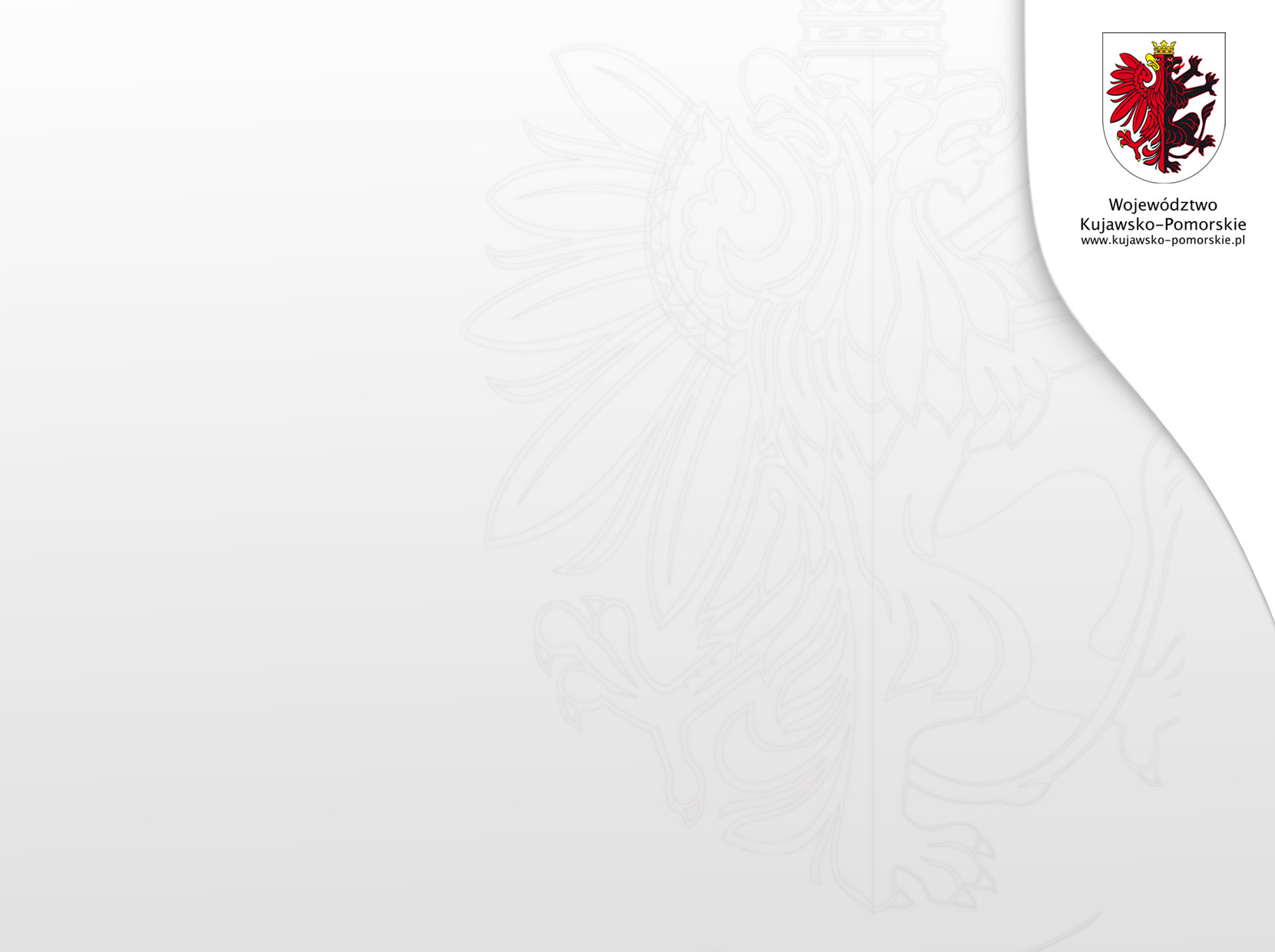 -  Na zlecenie Samorządu Województwa przeprowadzonych zostało 20 szkoleń dla przedstawicieli organizacji pozarządowych z województwa kujawsko-pomorskiego oraz kilkadziesiąt godzin doradztwa indywidualnego z szerokiego katalogu tematycznego. Szkolenia i doradztwo przeprowadziło Toruńskie Stowarzyszenie Aktywności Społecznej  w ramach realizacji zadania publicznego ;

 - Nieodpłatne udostępnianie organizacjom pozarządowym sal wykładowych (12 przypadków), sprzętu multimedialnego, pomoc przy organizacji przedsięwzięć i rekrutacji uczestników;

 Organizacja spotkań informacyjnych nt. otwartych konkursów ofert  ogłaszanych przez Samorząd Województwa – m.in. dla powiatu chełmińskiego;- Udział w I Grudziądzkim forum NGO i II Forum Samorządowym Województwa Kujawsko-Pomorskiego  - wystąpienia;

 Badanie stopnia zadowolenia ze strony internetowej ngo.kujawsko-pomorskie.pl. W odpowiedzi na zadane w ankiecie pytania uzyskano 24 głosy, gdzie 58,3 % oceniło portal bardzo dobrze a 33.3 wzorowo, co oznacza, że prawie 92% respondentów pozytywnie ocenia funkcjonowanie strony;

 Udział  w innych Konferencjach, spotkaniach informacyjnych,  również w roli prelegentów.
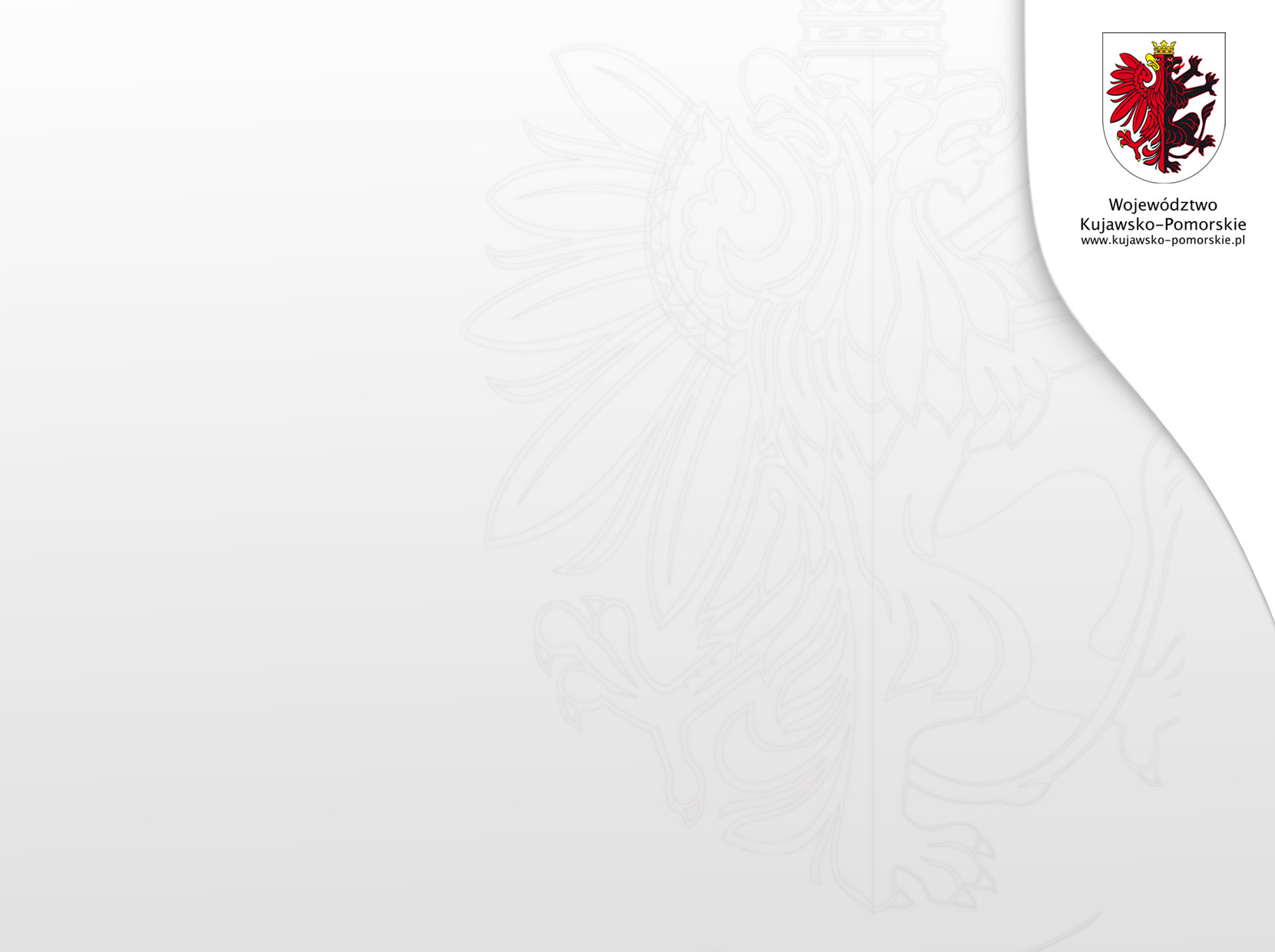 Dziękuję za uwagę
Departament Spraw Społecznych, Wdrażania Europejskiego Funduszu Społecznego
i Zdrowia

www.ngo.kujawsko-pomorskie.pl

maj 2018 r.